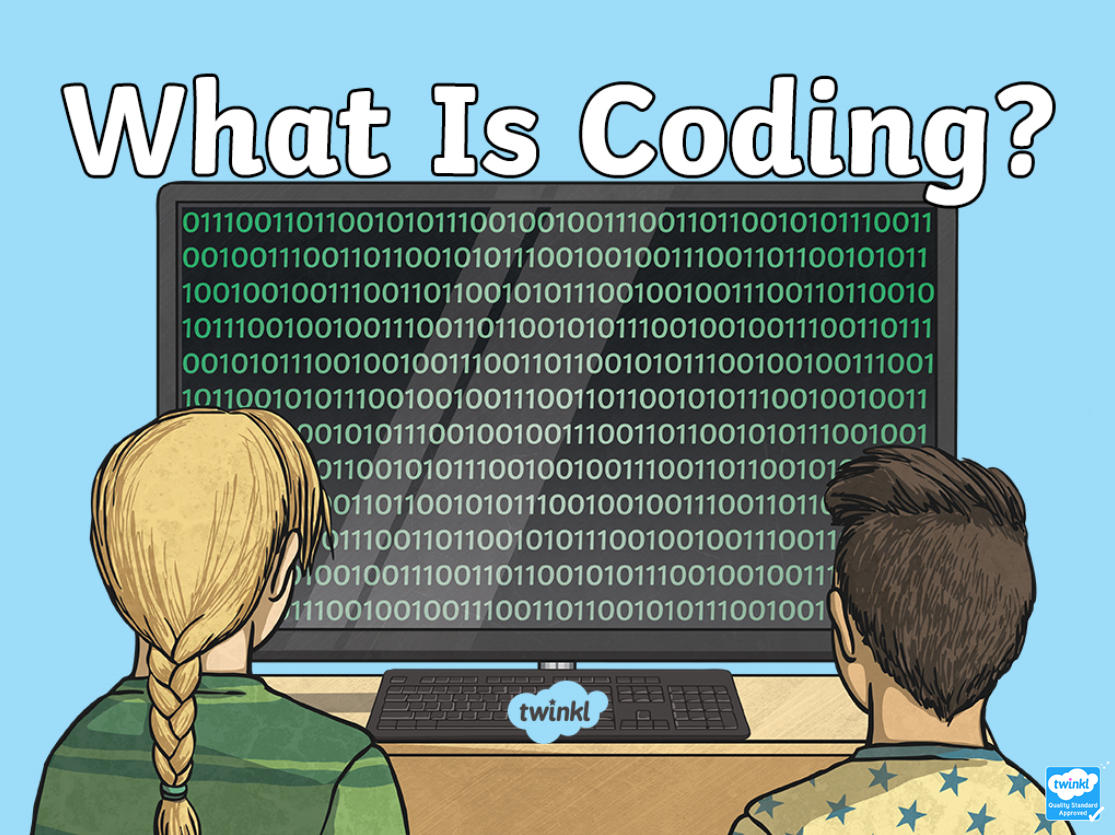 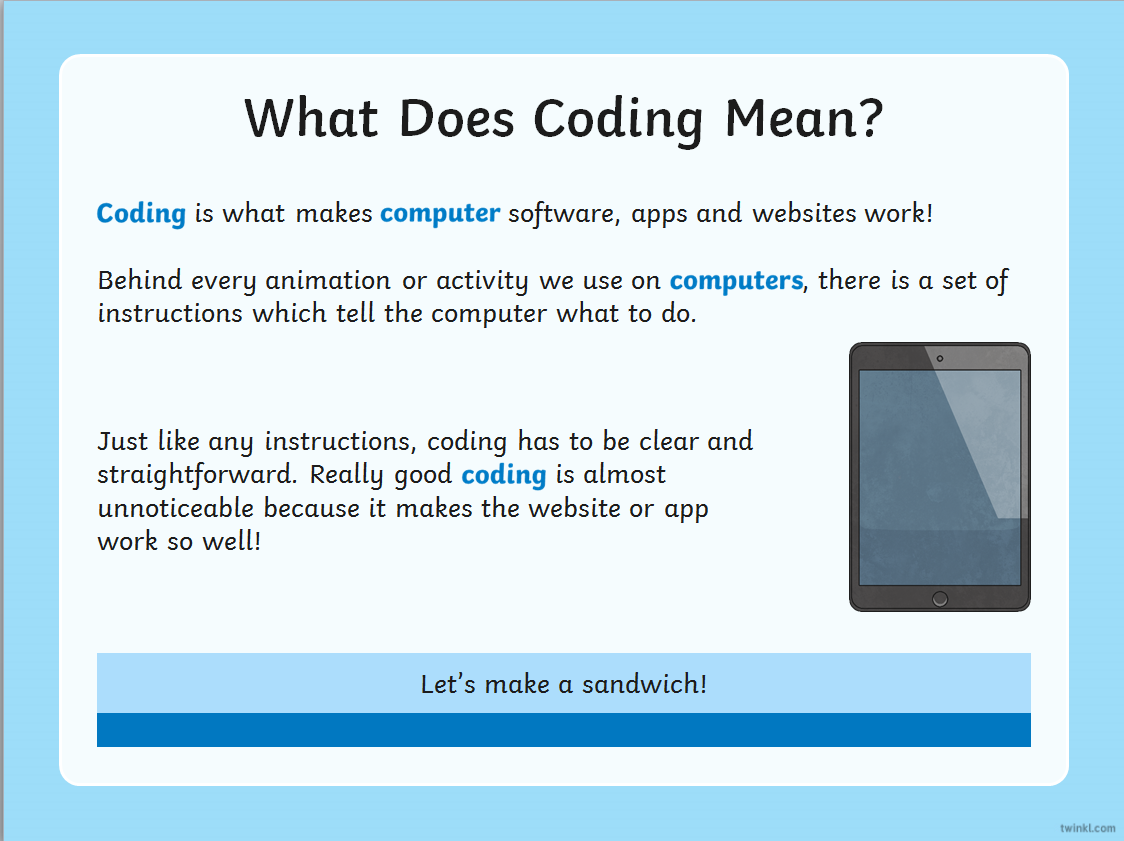 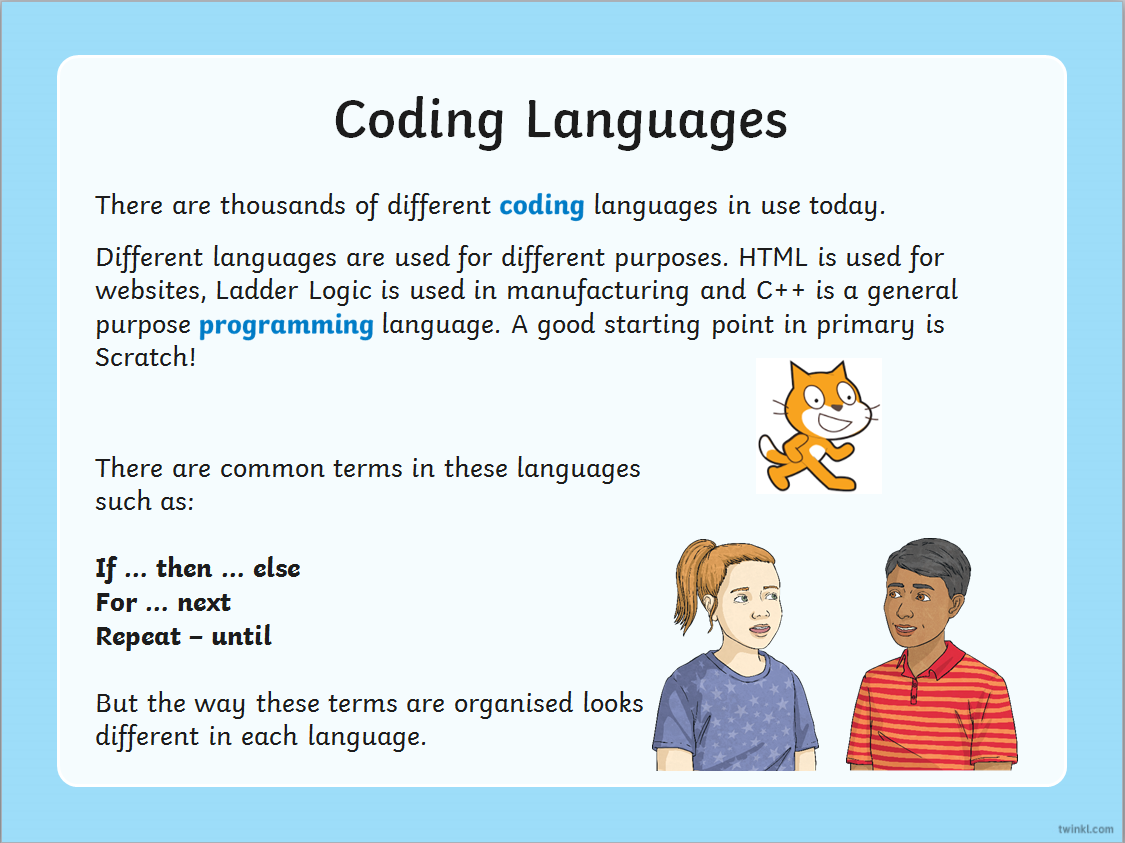 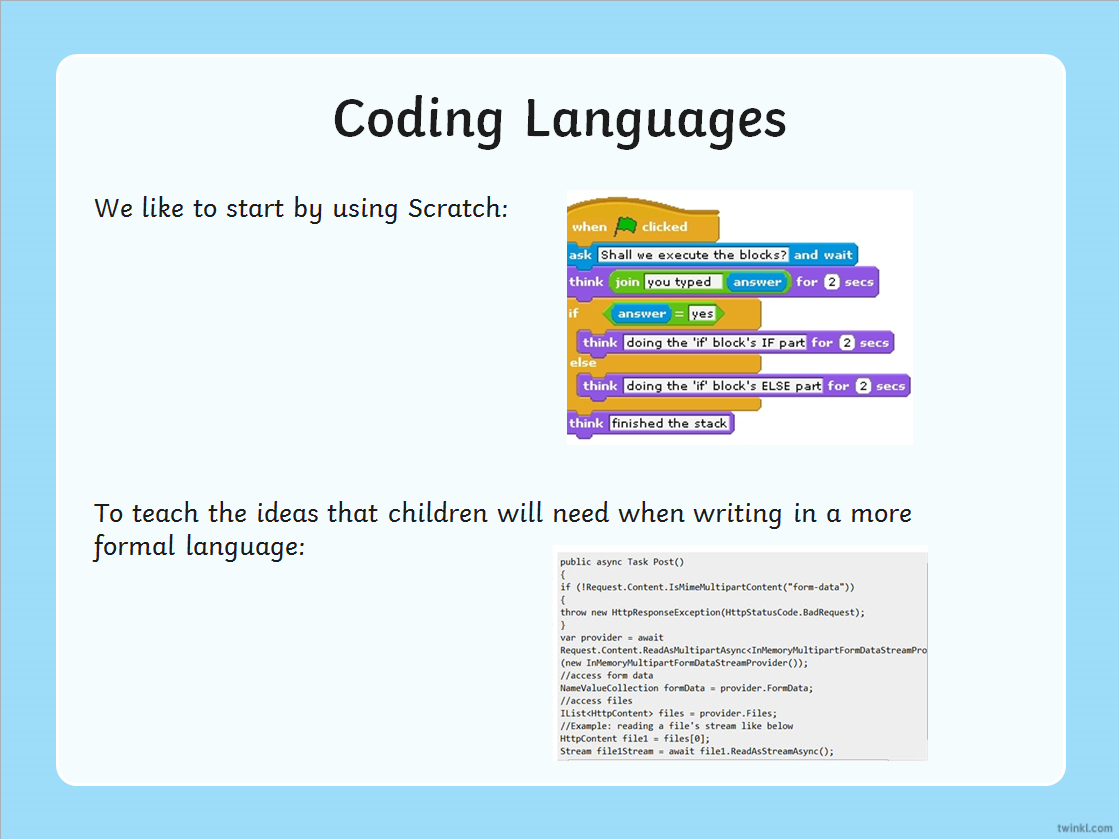 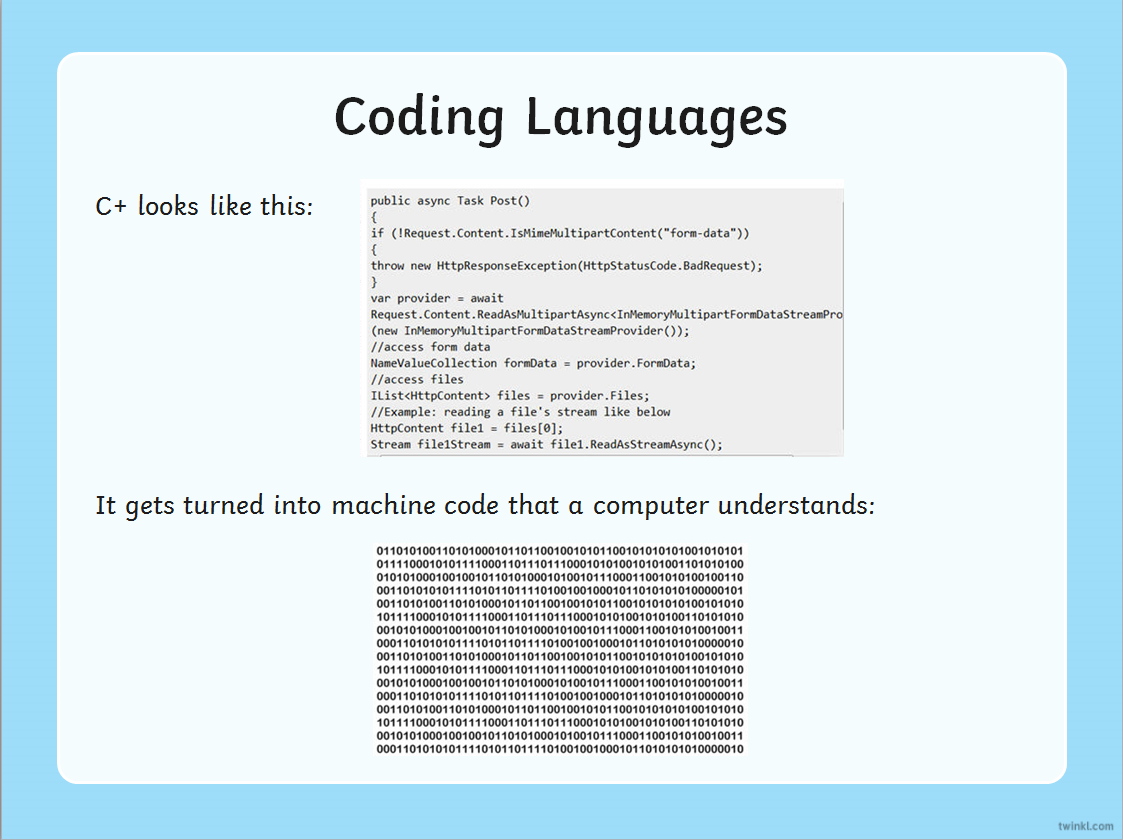 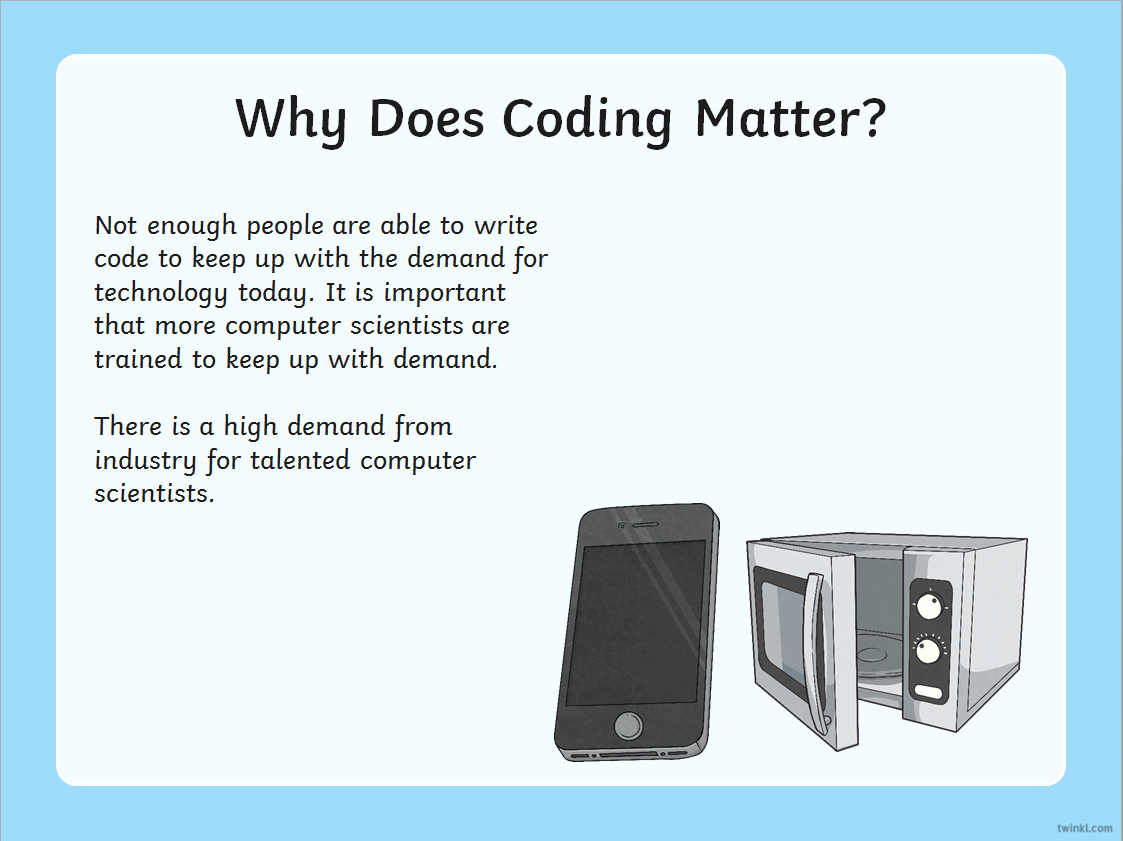 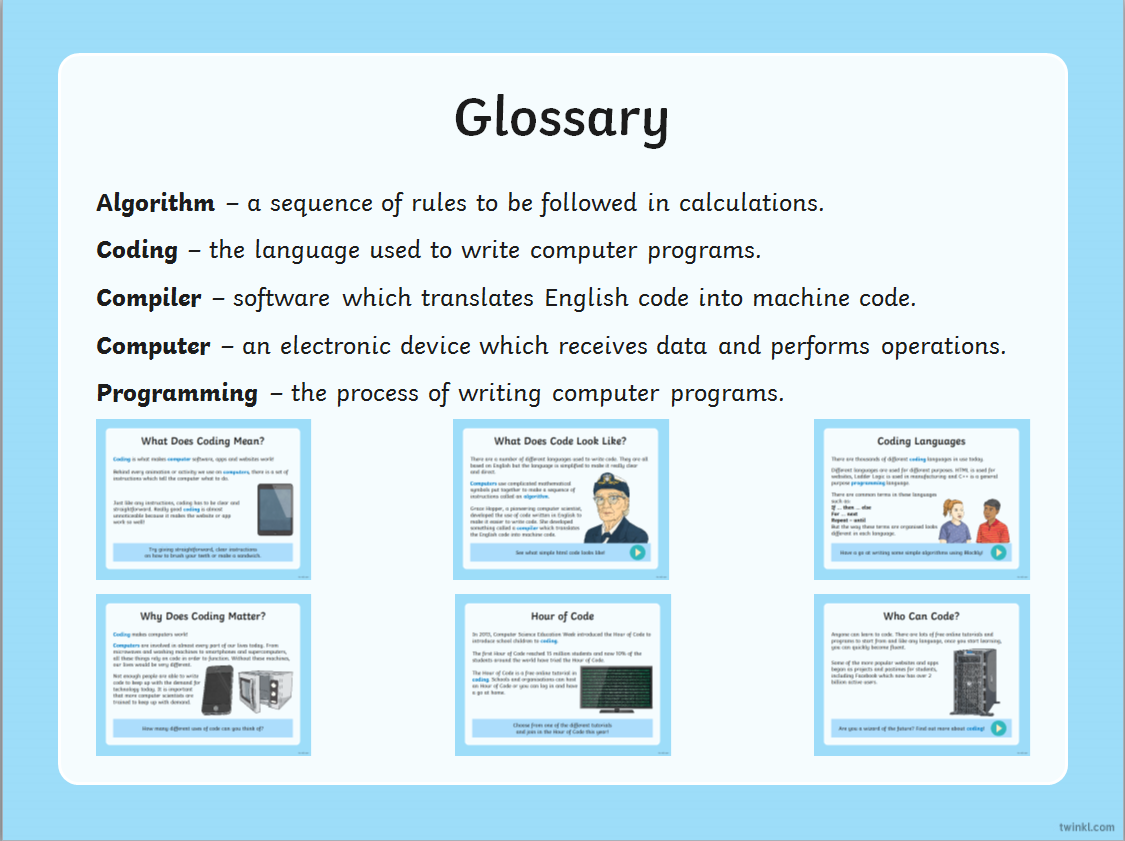 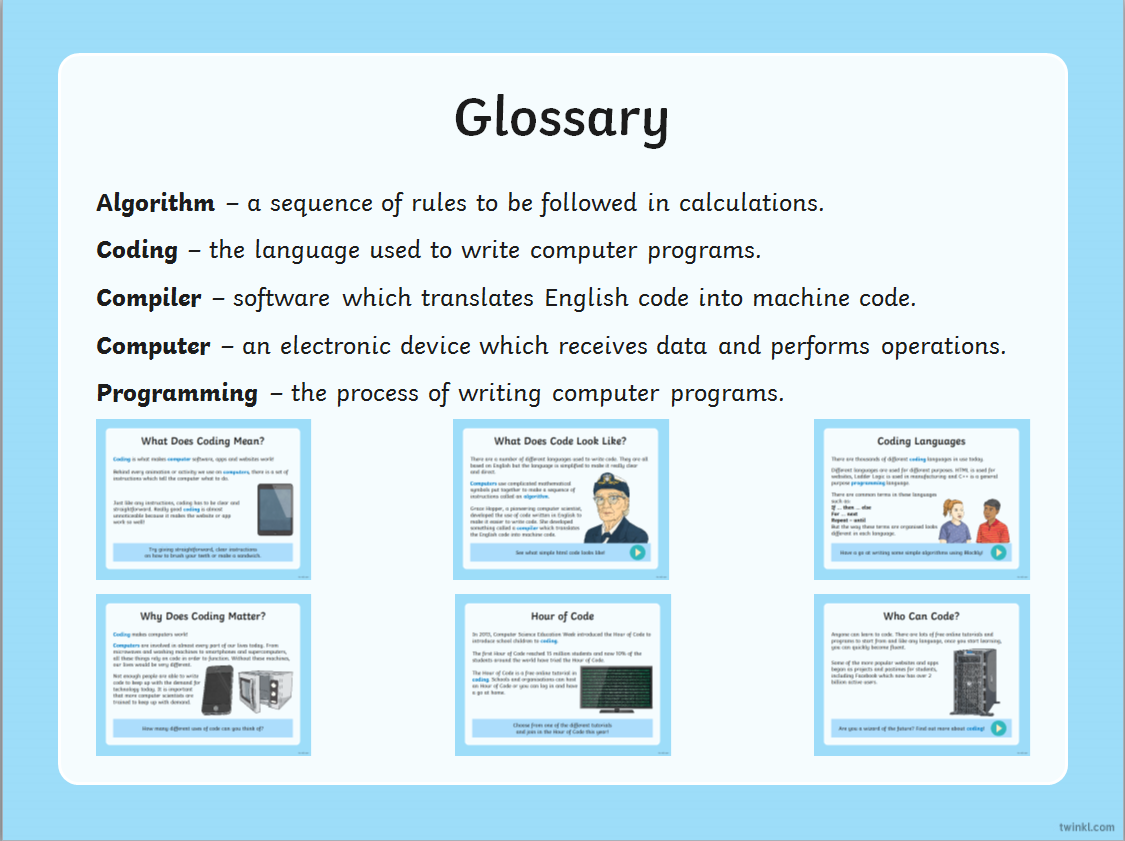 Now let’s try out Scratch Jr!
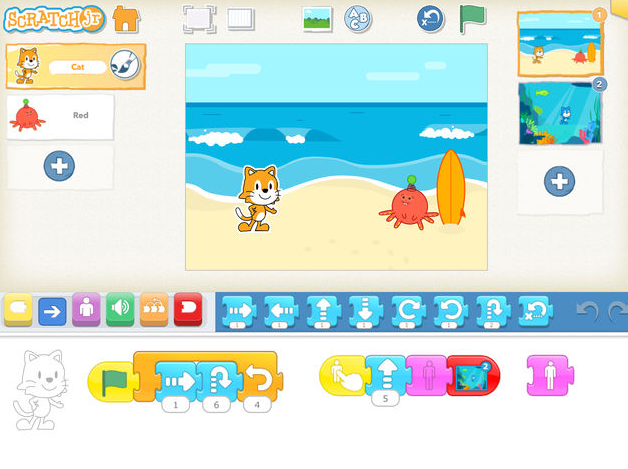 Now let’s try out Scratch Jr!